Rotary District 6560
November 2016

Kurt Andre’
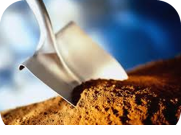 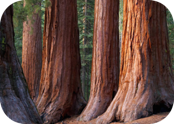 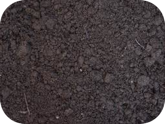 Change is Accelerating
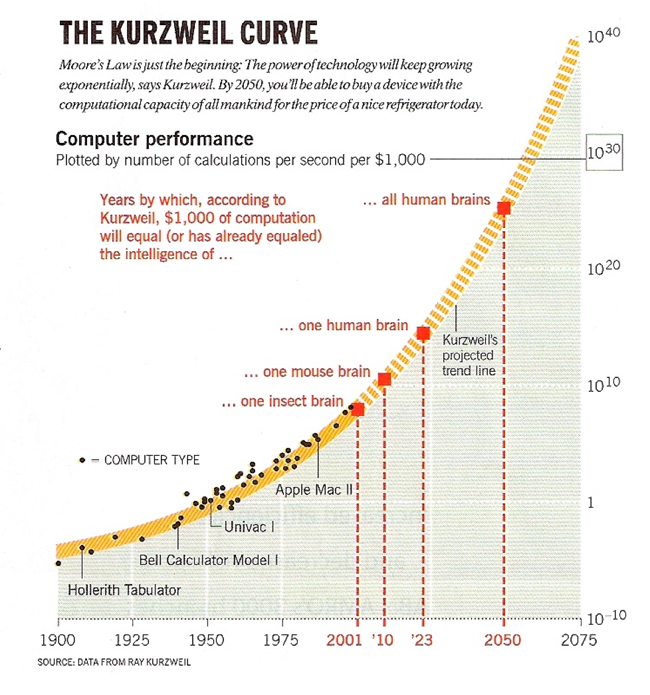 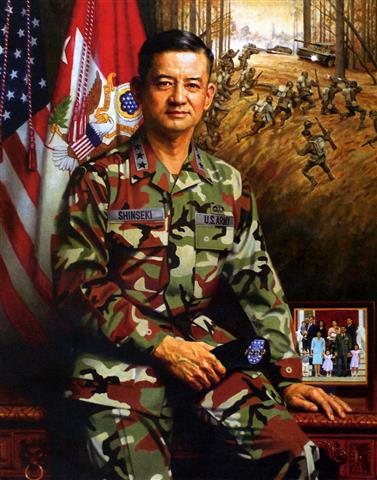 “If you don’t like change, you’ll like irrelevance even less…”
Failure Rate of Change
70% - 80% of change initiatives fail
60% - 80% of mergers or acquisitions fail
50% - 80% of innovation efforts fail
After 5 years 50% of start up businesses fail
After 10 years 70% of start up businesses fail
They have urgency… where is it?
Is there something we’re doing that doesn’t present us as attractional to the next generation?
What’s wrong with these millennials and why won’t they join us?
Change Formula
Disequilibrium
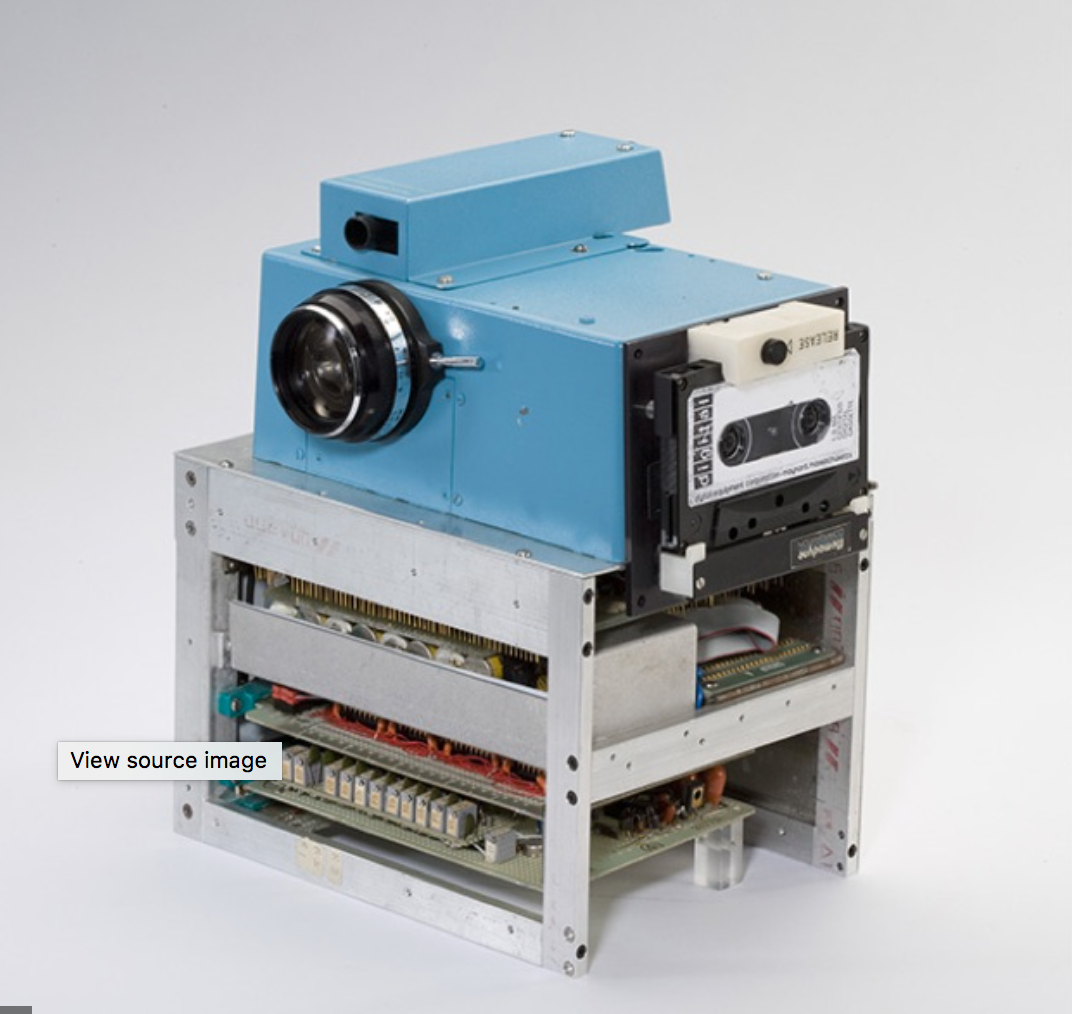 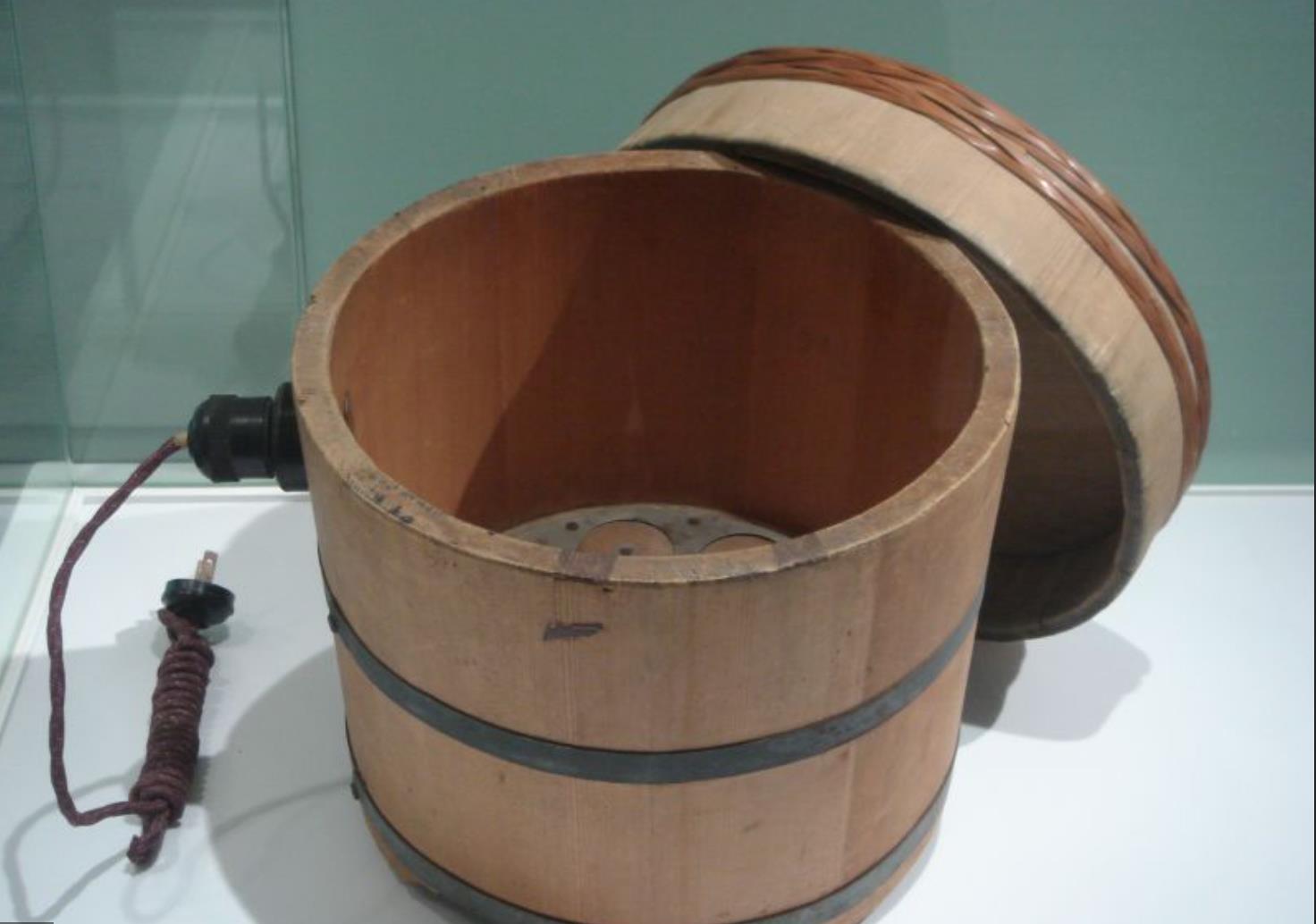 Compelling Vision
“To be the company that best understands and satisfies the product, service and self-fulfillment needs of women – globally,”
Our vision is to be earth’s most customer centric company
Our history is rich. Our future is dynamic. We are _______ and the spirit of invention is what drives us.
To put joy in kids’ hearts and a smile on parents’ faces.
Helping People Around the World Eat and Live Better.
To bring inspiration and innovation to every athlete in the world.
To make people happy!
Worldwide Leader in retail.
Path Forward
Tacit Leadership
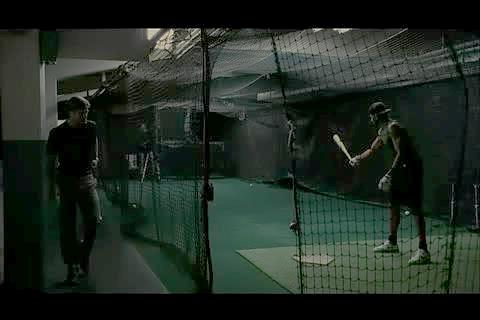 Cost of Change
Change always involve loss…
Sometimes it’s the loss of irresponsibility
Organizational resistance
Preserve the Code, Stimulate progress
The Well-Defined Leader
Resistance
Conflict
Boundaries
Pacing
Authority
“Life is too precious to spend unnecessary moments in misery. 
Whatever you do, make it sweet!”

—Candace Fitzpatrick
Thank You
Kurt André
kandre@tagconsulting.org
703-200-3495